Seminário – Reforma Tributária.
Gabriel Maciel Dumaresq
Pedro Henrique Marchi Boschetti
Rafael Matsuda Suzuki
Victor Alexandre Sanchez Alvez
Origem do atual sistema tributário
A origem do atual sistema tributário nacional remonta à década de 60, quando foram realizadas várias reformas estruturais no País, visando a regulamentar e modernizar tanto o sistema econômico quanto as instituições públicas brasileiros. 
Paralelamente à aprovação do Código Tributário Nacional (1966) e à promulgação da Constituição de 1967, que construíram o alicerce do novo sistema tributário, a própria criação da Secretaria da Receita Federal (1968) foi uma medida administrativa e institucional necessária à operacionalização e efetivação desse sistema.
Por que é necessária uma reforma tributária?
É notório que o sistema tributário brasileiro não é um dos mais simples do mundo.
Mesmo antes da criação do Código Tributário Nacional, em 1966, profissionais da área já vinham criticando a burocracia que envolve a coleta de tributos no país, seja pelo exagerado número de leis, que muitas vezes são esparsas e isso dificulta o trabalho dos consultores tributários do país, seja pela dificuldade do cumprimento das obrigações acessórias, que são complicadas e trazem mais custos para os negócios e para a população em geral. 
O número de tributos e regulações no país é enorme, e a cada dia que passa a reforma tributária torna-se mais premente.
Por que é necessária uma reforma tributária?
O Brasil está colocado na última posição como o lugar onde se gasta mais tempo para cumprir as obrigações tributárias, de acordo com estudo recente realizado pela PwC.
Nessa pesquisa, identificou-se que, em 2012, o tempo médio para cumprir as obrigações fiscais na América do Sul era de 618 horas, prazo significativamente maior do que a média mundial, de 268 horas, em grande parte impulsionada pelo Brasil, onde se gasta 2.600 horas, e Bolívia, 1.025 horas.
Custos Da Burocracia e Ineficiência na Cobrança Tributária
O Centro de Cidadania Fiscal (CCFI), explica que, atualmente, cerca de R$ 1,5 trilhão em impostos estão em contenciosos judiciais e administrativos na esfera do Conselho Administrativo de Recursos Fiscais (Carf) e de seus congêneres estaduais e municipais. Outros R$ 500  bilhões são matérias tributárias em análise pelo Supremo Tribunal Federal.
Além de R$ 1,6 trilhão em dívidas ativas da União e de R$ 1,4 trilhão de Estados e municípios. “Desses R$ 3 trilhões, no entanto, só R$ 500 bilhões são recuperáveis. O resto é crédito podre”, calcula.
O Instituto de Pesquisa Econômica Aplicada (IPEA) aponta que, em primeira instância, uma execução fiscal custa R$ 4,7 mil. Em 2014, a Justiça Federal recebeu 3,3 milhões de novos processos.
O Peso da Burocracia Tributária na Indústria.
Em 2012, foram gastos R$ 24,6 bilhões pela indústria de transformação com os custos para pagar tributos.
Esse custo equivale a 1,16% do faturamento do setor e, considerando a cumulatividade na cadeia produtiva, impacta em 2,6% os preços dos produtos industriais.
Na análise por porte de empresa, o custo para pagar tributos de R$ 24,6 bilhões em 2012 distribuiu-se da seguinte forma:Pequenas empresas: R$ 6 bilhões.Médias empresas: R$ 5 bilhões.Grandes empresas: R$ 13,6 bilhões.
Por que é necessária uma reforma tributária?
A arrecadação tributária no Brasil integra grande parte do PIB nacional, a níveis comparados com os países membros da OCDE, que consiste em sua maioria de países desenvolvidos. Para se ter uma ideia, em 2014, a média nos países da OCDE era 34.4, enquanto no Brasil era de 33.4. 
A alta arrecadação combinada com a precariedade na infraestrutura aumenta a desconfiança na população, que não consegue visualizar o dinheiro entregue ao governo retornando em políticas públicas.
Por que é necessária uma reforma tributária?
A compreensão de que os impostos são altos e os serviços públicos são fracos resulta em uma população mais propensa a sonegar tributos, o que aumenta o tax gap, ou seja, a diferença entre o total de tributos devidos e os que deveriam ser pagos a tempo. Em estudo realizado pelo Sindicato Nacional dos Procuradores da Fazenda Nacional - Sinprofaz, Rubistein e Vettori apontaram que "Em 2014, o tax gap nacional representou 23.6% da arrecadação de impostos no Brasil, representando 8,6% do PIB".
Problemas nos níveis e na distribuição da carga tributária brasileira
“No Brasil, a carga tributária conheceu grande incremento desde que foi promulgada a Constituição Federal de 1988, que agigantou o fenômeno das contribuições parafiscais. No ano em que foi inaugurada a nova ordem constitucional, a carga tributária brasileira representava 22,4% do PIB. Sofreu por diversos caminhos majorações permanentes até chegar ao patamar de 35,9% em 2012” (RIBEIRO, 2015).
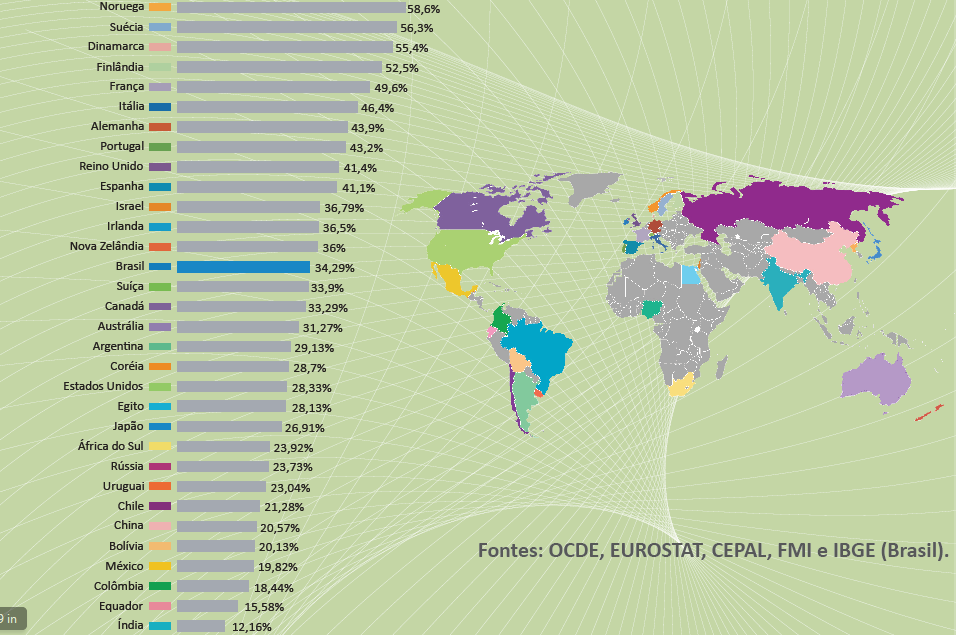 Ranking da carga tributária bruta em 2007
% PIB
Carga tributária sobre a renda, lucro e ganho de capital - Brasil e Países da OCDE (2012)
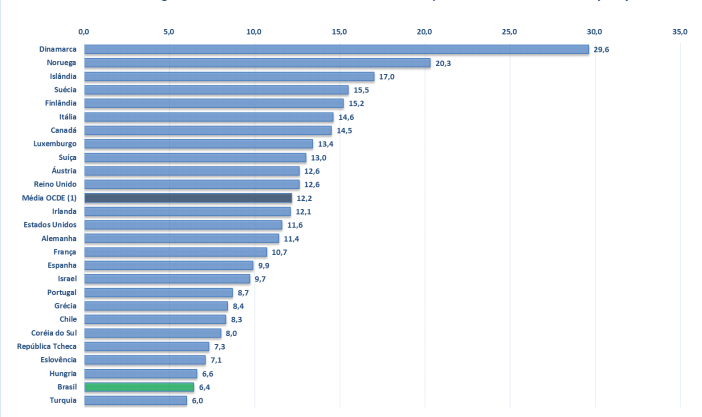 % PIB
Carga tributária sobre a folha de salários (inclui previdência) - Brasil e Países da OCDE (2012)
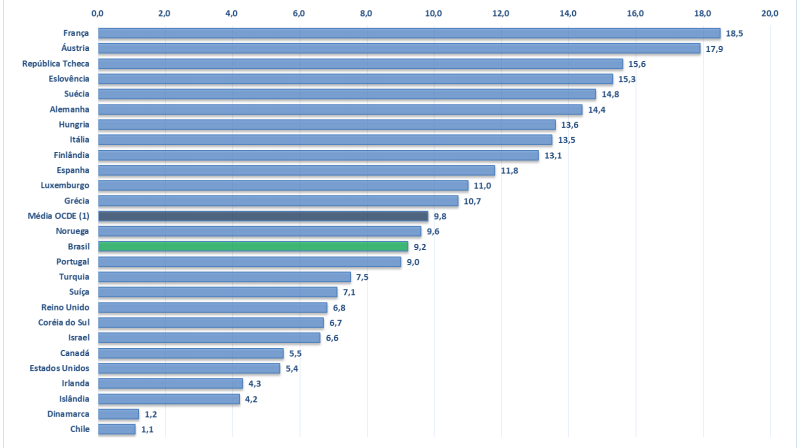 % PIB
Carga tributária sobre a propriedade - Brasil e Países da OCDE (2012)
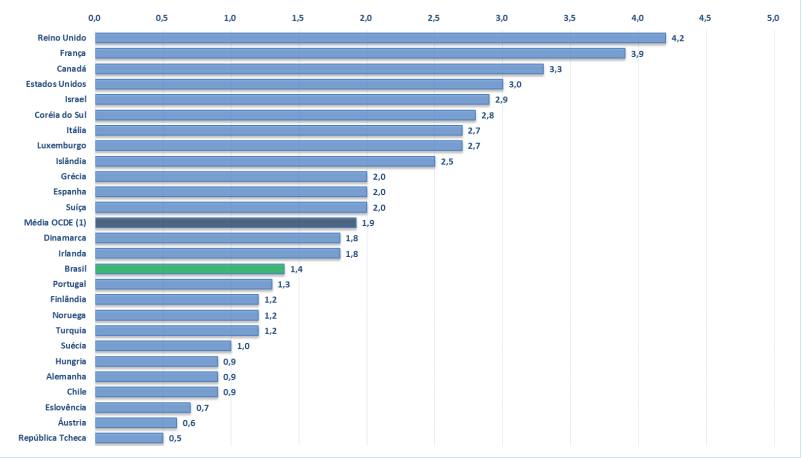 % PIB
Carga tributária sobre bens e serviços - Brasil e Países da OCDE (2012)
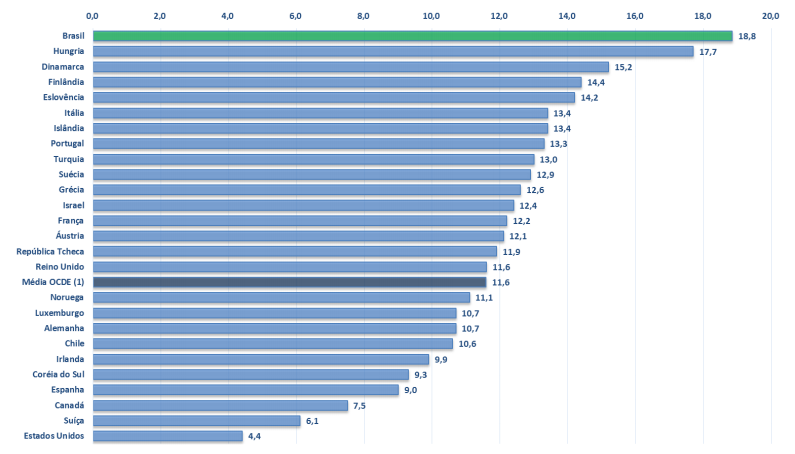 % PIB
Comparação da carga tributária com outros países em percentual do PIB
Fonte: SRFB, 2012
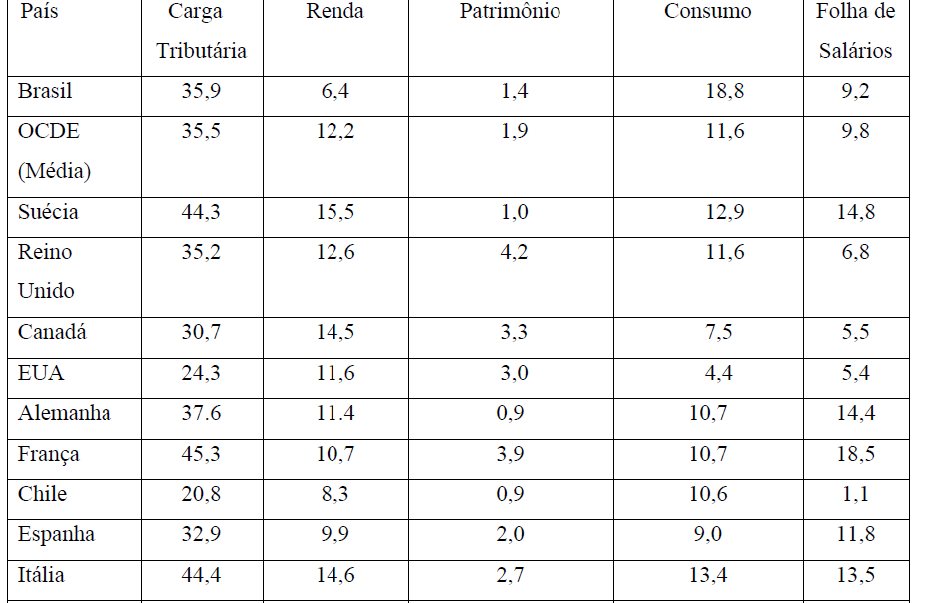 Tributação sobre heranças no Brasil
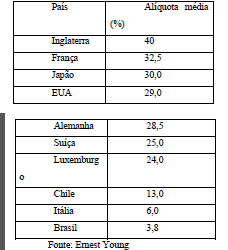 Análise preliminar dos dados
Carga tributária brasileira semelhante às economias de mesmo porte, aproxima-se da média dos países da OCDE;

Diante das formas de tributação, o Brasil tem alta tributação sobre o consumo (a maior dentre os países da OCDE) e baixa tributação sobre a renda (ficando atrás somente da Turquia);

Baixa tributação sobre o patrimônio herdado, se comparada com a da Inglaterra, França, EUA e Japão.
Tributação brasileira sobre o consumo
É problemática a elevada tributação sobre bens e serviços (o Brasil só ganha da Hungria entre os países da Organização para Cooperação e Desenvolvimento Econômico), em detrimento de lucro, renda e ganho de capital, em que o Brasil é o último no ranking.
Tributação brasileira sobre o consumo
Enquanto, na média os países da OCDE recebem 37% de suas receitas da tributação da renda e 25% do consumo, no Brasil, a tributação sobre bens e serviços responde por 51% da carga tributária (o ICMS sozinho representa 20% de toda a arrecadação), enquanto a tributação sobre a renda representa somente 18%.
O ICMS responde por 45% dos tributos que incidem sobre os alimentos, com uma alíquota-padrão em torno de 17%.
‘Fetiche dos produtos’: refere-se à tributação indireta. O custo fiscal da empresa se comunica no preço dos produtos dispostos no mercado.
Tributação brasileira sobre o consumo
O legislador brasileiro, ao optar pela criação de tributos sobre o consumo, poderia utilizar como argumento que a tributação sobre o consumo seria a mais adequada pelo reduzido risco de sonegação e que a oneração sobre o fundo comum de renda poderia prejudicar a economia.
O problema é que a população mais pobre, gasta grande parte de seus rendimentos na aquisição de bens e serviços essenciais à sobrevivência, apesar de, para os itens essenciais em oposição aos supérfluos, há redução na alíquota daqueles.
Ainda, os mais desfavorecidos não conseguem poupar, porque necessitam de consumir e pagar imposto pelo consumo não conseguindo o suficiente para formar um patrimônio a ser tributado.
Baixa tributação sobre patrimônio herdado
ITCMD, estadual (imposto sobre a transmissão de bens por morte ou doação) = alíquota média de 3,8%;

2014, arrecadou-se 4,7 bilhões de reais, 0,25% do total de todo patrimônio transmitido no país;

“os valores dos bens e direitos declarados como recebidos como heranças e doações, isentos da incidência do imposto de renda, foram, em 2013, de R$ 51 bilhões” Oliveira e Biasoto Jr. (2015, p. 27).
Tributação sobre a renda
Em 2013, 71.440 declarantes estavam no topo da pirâmide de renda no país, com rendimento igual ou maior que 160 salários mínimos, o que correspondia a R$ 108.480,00 mensais. Esses declarantes representavam 0,3% do total de pessoas que prestaram informações ao Fisco, ou aproximadamente 0,05% da população economicamente ativa (Gobetti e Orair, 2015).
Em 2013, essas pessoas tinham um “patrimônio líquido de R$ 1,2 trilhão (23% do total) e uma renda total de R$ 298 bilhões (14% do total), dos quais R$ 196 bilhões em rendimentos isentos e R$ 64,5 bilhões em rendimentos tributados exclusivamente na fonte” (Gobetti; Orair, 2015, p. 15).
A herança tem tributação de apenas 4% sendo que o IRPF prevê na sua tabela progressiva  a alíquota máxima de 27,5% cujo patamar para sua incidência é  rebaixado: cerca de 4,7 mil reais. Proporcionalmente, a classe média que detém renda superior e próxima a essa faixa tem maiores dificuldades em pagar tal imposto do que alguém que tenha uma renda elevada (RIBEIRO, 2015);

Em 2009, o IRPF totalizou 2,43% do PIB e o IRPJ alcançou 3,05% do PIB. Proporcionalmente, onera-se mais com impostos o trabalho do que ganhos de capital (RIBEIRO, 2015);
Imposto sobre grandes fortunas?
‘Os Municípios perderão o ISS, que será incorporado ao IVA. Por outro lado, receberão a competência do IPVA e do ITR, mas regulados por legislação federal. Quanto ao ITCD, a ideia original é também entregá-lo aos Municípios, também regulado por lei federal, concentrando a tributação do patrimônio na esfera local. Contudo, também considero a possibilidade de elevá-lo à esfera federal, como um significativo imposto sobre o patrimônio, em substituição ao Imposto sobre Grandes Fortunas, como é feito nos Estados Unidos. Isso porque os grandes patrimônios estão normalmente espalhados por diversos Municípios, sendo mais consistente onerá-los com um tributo de alcance nacional, além de a Receita Federal estar melhor equipada para uma fiscalização dessa natureza, em conjunto com o Imposto de Renda’ (Hauly, Relator da Comissão Especial para Análise, Estudo e Formulação de proposições relacionadas à reforma Tributária - CETRIBUT)
Imposto sobre grandes fortunas?
Previsto na Constituição Federal de 1988.
Dependente de Lei Complementar.

Problema:
As grandes fortunas podem ser transferidas para outros países com nenhuma ou baixa tributação;
Alegação de inconstitucionalidade: princípio tributário do ‘não confisco’  (Art. 150, IV da Constituição Federal).
‘Não pretendo, a princípio, alterar a possibilidade de implantação do Imposto sobre Grandes Fortunas, a não ser que se chegue ao consenso de trazer o Imposto sobre Transmissão Causa Mortis e Doação - ITCD para a esfera federal, como discutido mais adiante’ (Luiz Carlos Hauly, relator da comissão da Reforma Tributária - CETRIBUT).
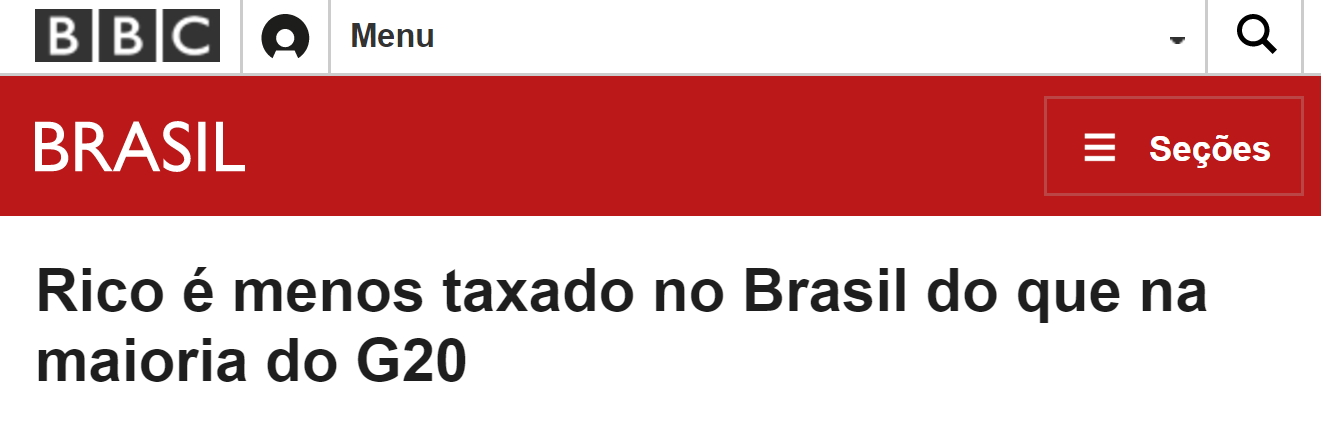 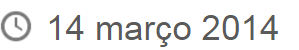 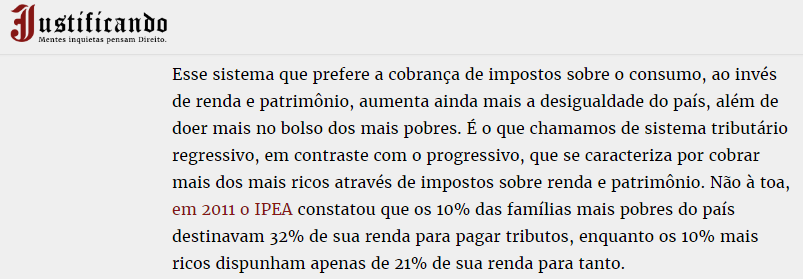 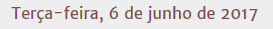 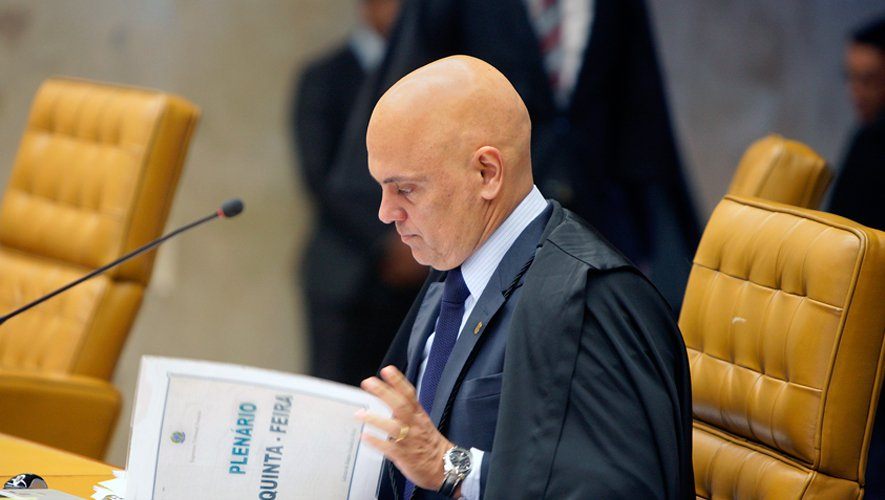 ‘O Ministro do STF Alexandre de Moraes decidiu extinguir, sem analisar o mérito, a Ação Direta de Inconstitucionalidade por Omissão (ADO) proposta pelo Governador do Maranhão, Flávio Dino (PCdoB), a qual pedia a regulamentação do Imposto sobre Grandes Fortunas (IGF)’.
Dificuldades para a realização da reforma
Reformar a tributação em um país federativo, onde o principal imposto da economia está sob competência sub-nacional e parte significativa das receitas é arrecadada cumulativamente, tem se mostrado uma tarefa muito difícil. São várias as questões a serem enfrentadas, incluindo a guerra fiscal, a autonomia dos governos estaduais e municipais, a incidência em cascata das contribuições sociais sobre o faturamento (PIS/PASEP e COFINS) e a manutenção do nível de receitas arrecadadas de modo a cumprir com as exigências do ajuste fiscal. Mais do que isso, além de resolver todos esses desafios, a reforma tributária só teria sentido caso o novo sistema atendesse aos princípios básicos de simplicidade, neutralidade e inserção internacional, assegurando maior eficiência, competitividade e harmonização à economia brasileira.
Proposta de Reforma Tributária relatada pelo Deputado Luiz Carlos Hauly
O governo enviou ao Congresso Nacional a proposta de reforma tributária consubstanciada no âmbito de uma Proposta de Emenda Constitucional (PEC), com objetivos de simplificar, eliminar tributos e acabar com a “guerra fiscal” entre os estados.
Deputado Luiz Carlos Hauly explica sua proposta de reforma
https://www.youtube.com/watch?v=4JhMO9pFn1g
Pressupostos da Reforma Tributária
Diminuição da Sonegação Fiscal estimada em R$ 460 bilhões e a Elisão Fiscal;
Redução dos encargos sobre folha de pagamento, aumentando aempregabilidade;
Criação de uma Super-Receita Estadual para tributar e fiscalizar a cobrança no novo Imposto sobre Valor Agregado –IVA;
Extinção de nove tributos;
Diminuir o contencioso Administrativo e Fiscal, bem como as demandas judiciais que já somam mais de 1,7 milhões.
Manter a carga tributária do tamanho que está, em torno de 35% do PIB;
Manter as mesmas arrecadações líquidas da União, Estados e Municípios nos primeiros 5 anos, para não ter o conflito de partilha, eque não haja prejuízos ou perdas de arrecadação proporcional deles;
Colocar fim à guerra fiscal predatória entre os Estados;
Reduzir a renúncia fiscal do Brasil estimada em R$ 500 bilhões de reais;
Tributos Estaduais
Criação do ISE (Imposto Seletivo), que tributaria bens como bebidas, cigarros, veículos, combustíveis, energia elétrica, telecomunicações, transportes, entre outros;
Criação do IVA (Imposto sobre o valor agregado), com 4 ou 5 alíquotas, incidindo sobre todos os bens  de consumo, prestações de serviços efetuados em território nacional e também sobre a importação de bens;
Generalização do imposto, facilitando o apontamento e também a fiscalização, que seria feita por um SuperFisco estadual responsável pelo IVA e ISE;
Atualmente a média de arrecadação sobre os impostos sobre bens de consumo está em 51% e 18% sobre a enquanto, enquanto a média mundial é de 25% sobre o consumo e 37% sobre a renda;
Extinguirá a Guerra Fiscal criada pelo ICMS
Desoneração de alimentos e medicamento, tendo alíquota zero ou muito baixa
Extinção dos tributos:
ICMS
IPI (Antes Federal)
PIS (Antes Federal)
COFINS (Antes Federal)
ISS
Superfisco
Será criada uma supersecretaria da receita estadual. O novo órgão reunirá todos os fiscos estaduais. A cobrança será efetuado no destino e acabará a cobrança interestadual. O superfisco estadual terá sede em Brasília, e os governadores vão indicar os subsecretários. A tributação, arrecadação e fiscalização seriam nacionais, e os auditores seriam transferidos ou cedidos para este novo órgão. Tenho conversado com os auditores e eles indicam que darão apoio, pois querem uma estrutura permanente. Também será preciso unificar carreiras.
Tributos Federais
Unificação de ambos os tributos em apenas um, Imposto de Renda progressivo;
Maior progressividade do imposto, aumento na taxação de altas rendas e ganhos, priorizando o pagamento de impostos por pessoas de alta renda:
Isenção antes da reforma: Salários de até R$ 1.900;
Isenção após a reforma: Salários de R$ 5.000 à 8.000
Com a redução do imposto de renda, estima-se que o retorno seria através de um aumento no consumo pelas pessoas de mais baixa renda;
Extinção dos tributos:
IR
CSLL
Tributos Municipais
Serão mantidos os tributos municipais e não haverá alterações em como eles serão arrecadados e distribuídos, com exceção do ITCD, que poderá ser elevado à esfera federal, como um significativo imposto sobre o patrimônio, em substituição ao Imposto sobre Grande Fortunas, como é feito nos Estados Unidos, visto que os grandes patrimônios estão normalmente espalhados por diversos municípios, sendo mais consistente onera-los com um tributo de alcance nacional, além de a Receita Federal estar melhor equipada para uma fiscalização, em conjunto com o Imposto de Renda
Será proibido também a concessão de isenções indiscriminadas em seus tributos por parte dos Prefeitos
Manterão os impostos:
IPTU
ITBI
IPVA (Antes Estadual)
ITCMD (Antes Estadual)
ITR
Lista de referências
RIBEIRO, Ricardo Lodi. Piketty e a reforma tributária Igualitária no Brasil. Revista de Finanças Públicas, Tributação e Desenvolvimento, v. 3, n. 3, 2015.

https://www.cartacapital.com.br/economia/o-regressivo-sistema-tributario-brasileiro. Acesso em 06.06.2017

http://www.bbc.com/portuguese/noticias/2014/03/140313_impostos_ricos_ms. Acesso em 07.06.2017

http://justificando.cartacapital.com.br/2017/06/06/judiciario-barra-mais-uma-vez-reforma-tributaria-os-ricos-nao-querem-pagar-o-pato/. Acesso em 07.06.2017

DA UNIÃO, Tribunal de Contas. Versão simplificada das Contas do Governo da República–Exercício de 2009. Recuperado de http://portal2. tcu. gov. br/portal/page/portal/TCU/comunidades/contas/contas_governo/contas_09/Textos/Ficha, v. 203.
Obrigado!